Briefing of the Portfolio Committee on Environmental Affairs:Integrated rhinoceros management and Constitutional Court judgment on domestic trade in rhinoceros horn23 May 2017
1
Purpose
To provide information to members of the Portfolio 
Committee (PC) on Environmental Affairs, relating to:
Integrated rhinoceros management systems; and
The outcome of the Constitutional Court (ConCourt) judgment
     on domestic trade in rhinoceros horn.
2
Integrated rhinoceros management systems
3
Introduction
On 6 August 2014, Cabinet decided on integrated strategic interventions for the management of rhinoceros in South Africa.
A more vigorous integrated strategic management approach aimed at reducing the threat to rhinos and the biological management of the species was required
Interventions adopted by Cabinet: 
Compulsory interventions directed at bolstering existing interventions including:
strengthening and persisting with pro-active anti-poaching operations;
continuous joint operations with key neighbouring countries
improved intelligence gathering and analysis capability;
improving general protection in parks and provincial reserves where rhino are present, with the help of relevant technology; and
introduction of responsive legislation and policy amendments to address rhino poaching
4
Interventions (I/III)
The Justice, Crime Prevention and Security Cluster Ministers, in consultation with the Minister of Environmental Affairs, had to develop a security strategy to deal with illegal rhino trade and poaching. 
Interventions on international collaboration needed that will further strengthen efforts to address not only rhino poaching, but illegal wildlife trade in general. Collaboration between range, transit and consumer States of rhinoceros is therefore essential to address this challenge effectively.
At a national level, the protection of rhinos inside parks with intensive protection zones, and technology interventions remains a priority.
Collating proactive intelligence from multi-agencies, nationally and ideally regionally and internationally need to be prioritised.
5
Interventions (II/III)
- New interventions include steps to disrupt 	 transnational organised crime networks and long-term sustainability measures to ensure the future survival of this key species, including:
the creation of economic alternatives for communities taking into account the government’s sustainable utilisation policy;
creating incentives to promote / facilitate rhino ownership
The Biodiversity Economy Strategy, including the Rhino lab outcomes will play an important role in achieving the above.
6
4
INITIATIVES – FULL OVERVIEW
A total of 44 initiatives have been developed in the Rhino Lab
Law Enforcement
Community Engagement
Demand Management
B
C
A,S
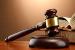 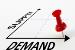 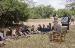 Anti-poaching
APU capabilities: improved standardization and use of best practices
Protection: more mobile footprint in the park, emphasis on perimeter protection
Reactive elements: ramp up of APUs in provinces, increased support for APUs in SANParks
Proactive elements: improved intelligence, transnational cooperation, and use of technology
Undertake peer reviewed research, with credible funding mechanism, on consumer markets and forms of demand and supply based on government direction and link this to demand management initiatives
Continue and expand investigation of the potential of alternative options to address national demand, increase benefits and disrupt illicit supply chain (e.g. trade, exporting live rhino, synthetic rhino horn)
Develop targeted messages for an information campaign as part of a communication strategy relating to the status and management of rhino to address incorrect perceptions that lead to speculation that drives exaggerated prices of rhino horn
Improved governance via community facilitators 
Enhance the community ranger model with  a national career and roll-out plan for the community ranger model
Conduct stock take on existing economic community empowerment programs to intelligently consolidate and re-allocate resources
Develop and roll-out a broader restorative justice programme with SAPS and other partners
Launch a community empowerment plan and champions
A
SAPS
Prosecution: improved collaboration to treat problem as organised transnational crime
Detection: increased capabilities in forensics and intelligence
Collaboration: law enforcement cooperation with transit and consumer states
S
Management of Rhino populations
Responsive Legislation
D
E
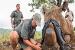 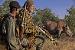 Rhino horn stockpile management with reference to centralization and a tracking system for rhino horn stockpiles to address auditing and security concerns
Amend as appropriate National legislation to provide for effective regulation of domestic trade in Rhino horn
Guidelines for land use, e.g., intensive breeding operations
Securing and growing rhino key rhino populations, by funding holders of key populations
Improved regulatory environment, e.g., increase usage of standing permits
Improved best practice sharing across all stake-holders
Expanded RMG status reporting for white rhino and continued for black rhino
List of applied research priorities identified by RMG
Draft policy that provides financial security incentives for rhino conservation and ownership
Initiate a policy and legislative development process  including a review of constitutional mandate to move towards national consolidation of all forms of wildlife regulation
Finalize and implement the electronic national integrated permit system that enables uniformity in capturing of data and information management
Outcome of the Constitutional Court judgment on domestic trade in rhinoceros horn
8
Introduction
A notice to prohibit domestic trade in rhinoceros horn 
    (moratorium) was published in the Gazette for 
    implementation, in terms of section
    57(2) of the National Environmental Management: 
    Biodiversity Act, 2004 (Act No. 10 of 2004) (NEMBA), 
    and took effect on 13 February 2009
Domestic trade in rhinoceros horn meant:
selling, giving, donating or in any other way disposing of, 
    buying, receiving or in any other way acquiring
rhinoceros horn, or any product or derivative thereof 

The notice were to remain in place until further notice,
    but was intended to be a temporary measure only
9
10
Implications of the High Court order
The High Court ordered the setting aside of the moratorium, with immediate and retrospective effect
The High Court order, upheld by the ConCourt, has the effect that there was no moratorium in place at all
Domestic trade in rhinoceros horn in South Africa is once again permissible, subject to permits to be issued in terms of NEMBA and applicable provincial conservation legislation
Implications on prosecutions that have been concluded successfully, or which are still pending, are being considered
Commercial international trade remains prohibited in terms of CITES provisions
11
Way forward on domestic trade in rhinoceros horn (I/IV)
National coordination of permits to buy/ sell 
	rhinoceros horn
Section 87A(2) of NEMBA provides for MECs to be issuing 
    authorities in respect of permits for private persons
Section 87A(3) provides for written agreement by MECs, for the
    Minister to be the issuing authority for private persons
Where MECs do not agree to this approach, provincial 
    issuing authorities will continue to issue selling/ buying 
    permits to private persons
In addition to selling/ buying permits, all provincial issuing 
    authorities will continue to issue permits relating to 
    possession/ transport/ export/ any other restricted activity 
    involving rhinoceros horn
12
Way forward on domestic trade in rhinoceros horn (II/IV)
2.	Standard Operating Procedure (SOP) and standard 
    permit conditions
The purpose of this process is to:
standardize the procedure for permit applications and the
    evaluation of applications; and
standardize the issuance of permits and permit conditions,
    by ensuring  that all buying/ selling permits are subject to 
    the same conditions, regardless whether an MEC or the 
    Minister is the issuing authority.
13
Way forward on domestic trade in rhinoceros horn (III/IV)
Finalisation of regulatory measures pertaining to 
	domestic trade in rhinoceros horn, and the export of
	rhinoceros horn for primarily non-commercial 
	purposes:
The DEA has published the following regulatory  
    measures in the Gazette on 8 February 2017 for public 
    participation: 
Draft regulations in terms of section 97 of NEMBA, aimed at
 	prescribing the circumstances in which rhinoceros horn may be
 	sold or bought, including at auctions, or exported;
Prohibition in terms of section 57(2) of NEMBA, of the intentional 
	powdering or shaving of rhinoceros horn, as well as the domestic 
	trade and export thereof, as it is almost impossible to trace the 
	movement of rhinoceros horn in this form; and
14
Way forward on domestic trade in rhinoceros horn (IV/IV)
(c)	(i)	Proposed de-listing in terms of section 72 of NEMBA, of 
		Eastern black rhinoceros (Diceros bicornis michaeli) as an 
		invasive species; and 
	(ii)	Proposed listing in terms of section 56(1)(d) of NEMBA, of 
		Eastern black rhinoceros as a protected species, in order to 
		afford it (as a non-indigenous subspecies) the same level of 
		legal protection against poaching as to the indigenous 
		subspecies.

	The DEA is in the process of assessing the comments
     received for finalisation of the draft regulatory 
     measures for implementation
15
16